Localization Properties of 2D Random-Mass Dirac Fermions
M. E. Raikh
Department  of Physics
University of Utah
V. V. Mkhitaryan
In collaboration with
Phys. Rev. Lett.  106, 256803 (2011).
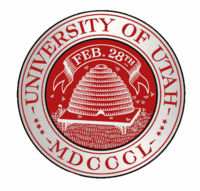 Supported by: BSF Grant No. 2006201
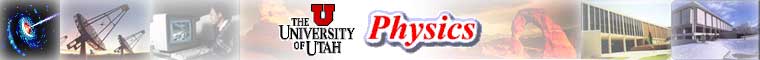 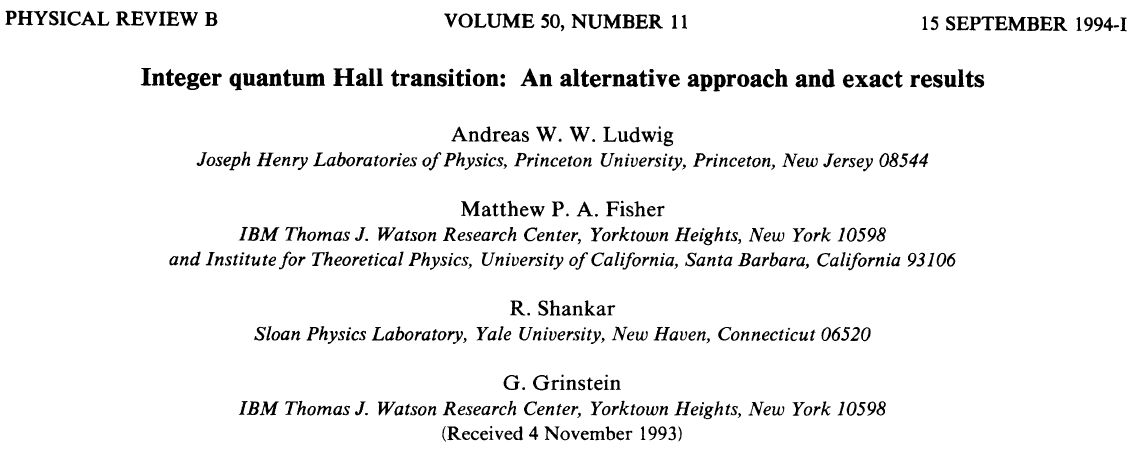 time reversal symmetry is sustained due to two species 
of Dirac fermions
clean Dirac fermions of  a
given type are chiral
they exhibit quantum 
Hall transition upon
for energies inside the  gap
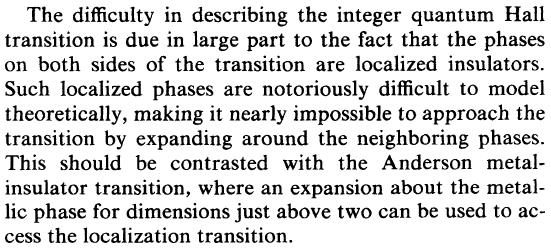 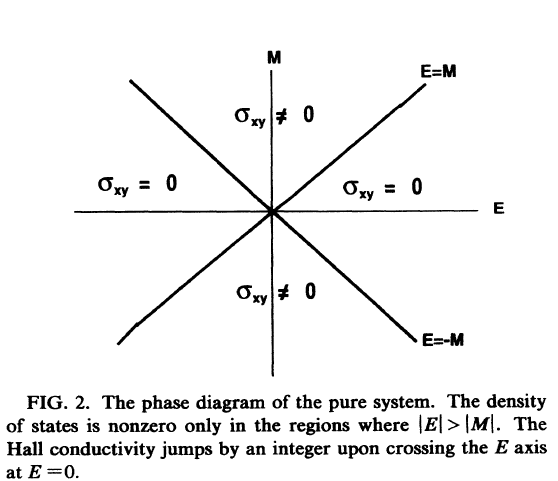 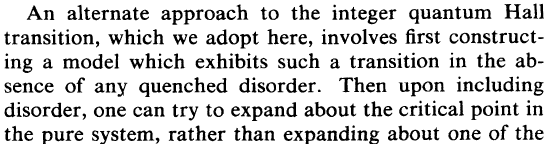 from Kubo formula:
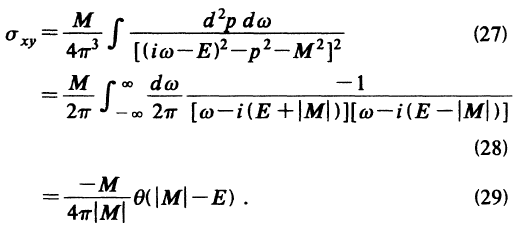 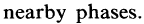 for zero energy,
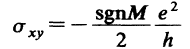 Contact of two Dirac systems with opposite signs of mass
in-gap  (zero energy) 
chiral edge states
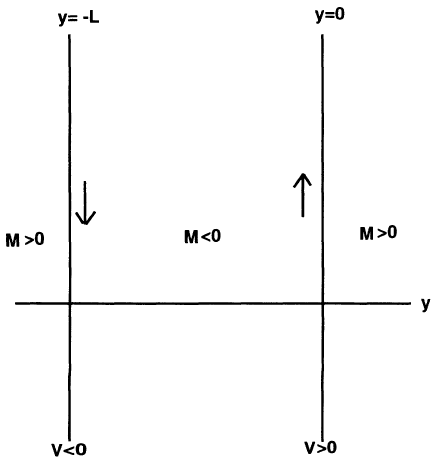 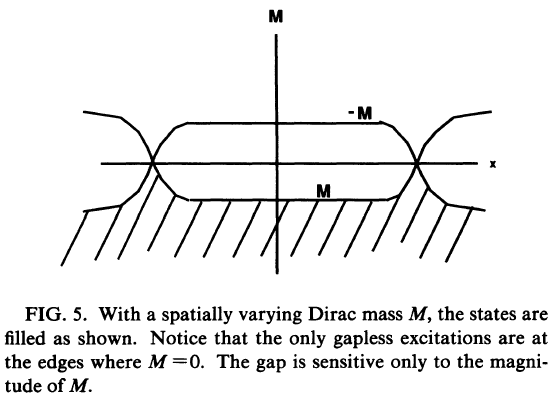 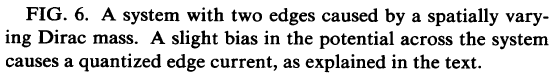 line f=0 supports an edge state
D-class:                                  no phase accumulated in course of  propagation along the edge
states with the same chirality 
bound to  y=0, y=-L
pseudospin structure:
pseudospin is directed
along x-axis
sign of              defines the direction of propagation  (chirality)
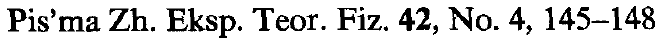 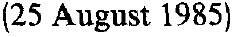 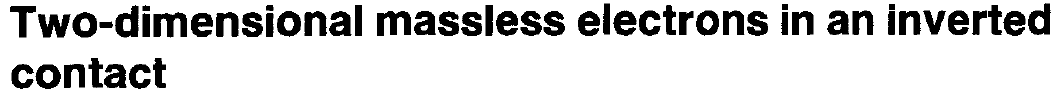 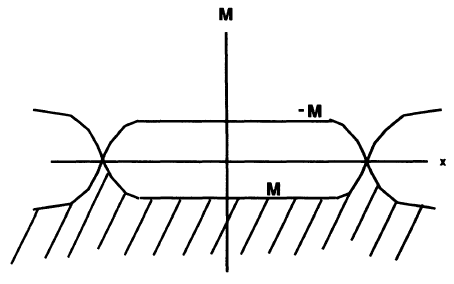 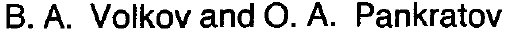 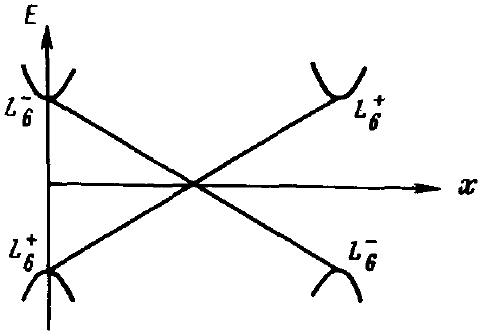 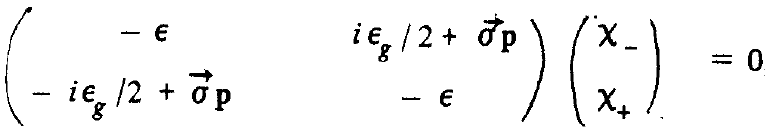 Hamiltonian contains both Dirac species
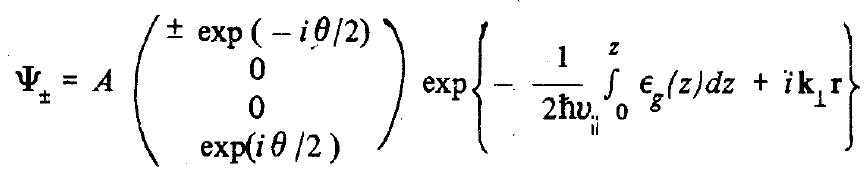 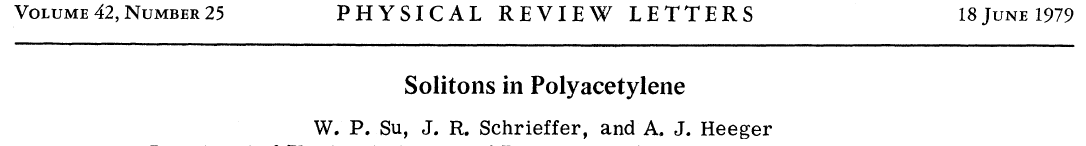 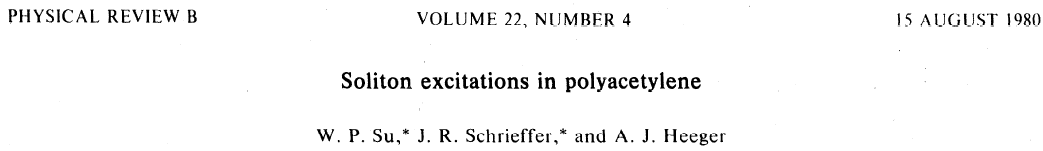 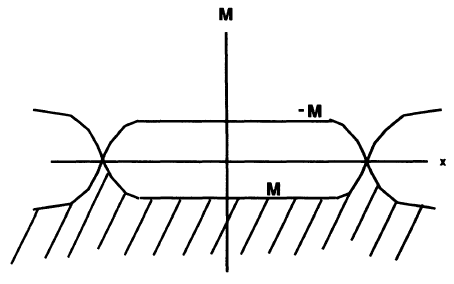 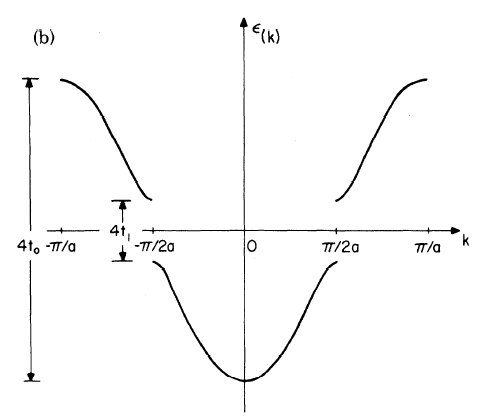 “vacuum” A
A and B correspond to different 
pseudospin directions
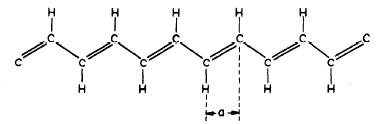 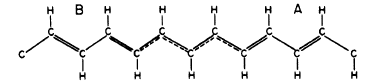 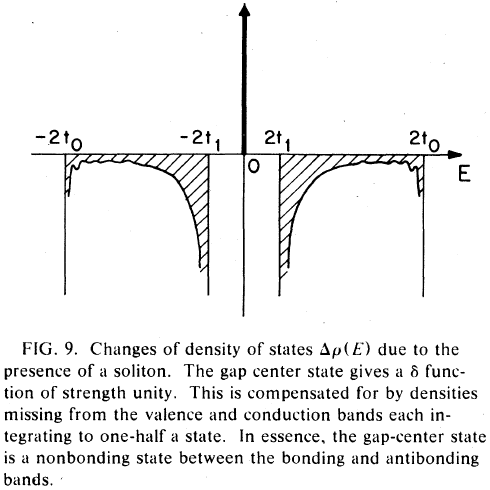 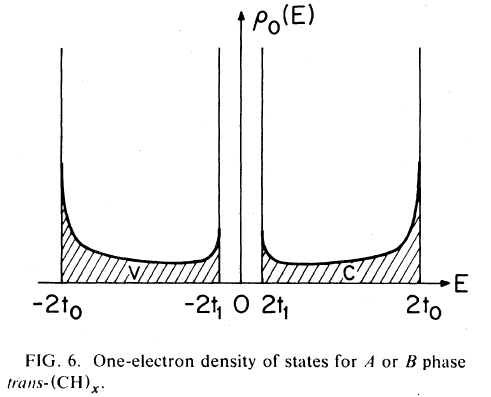 in-gap state
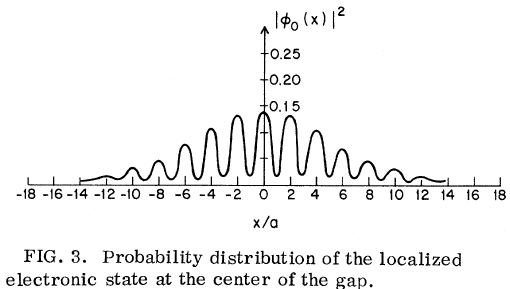 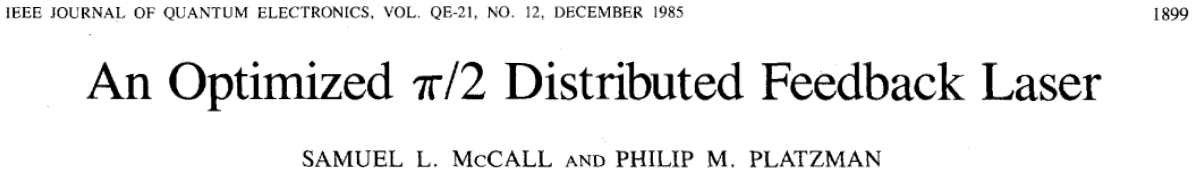 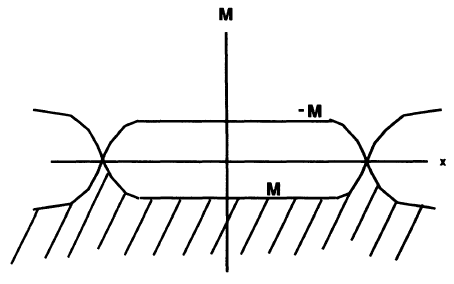 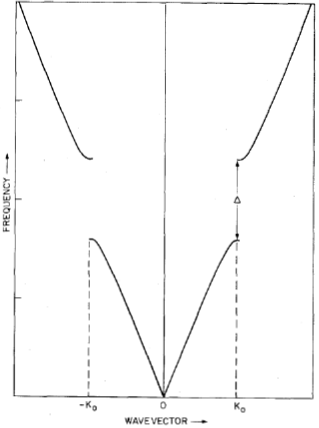 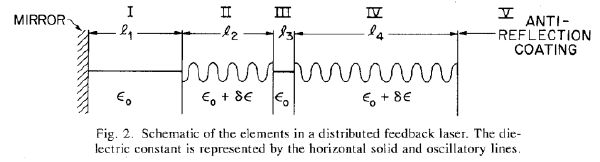 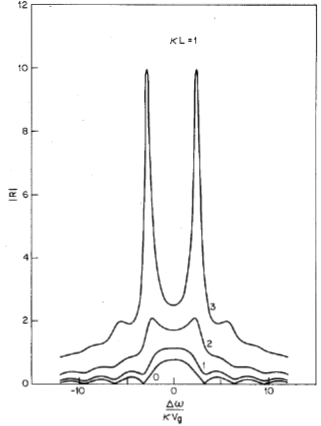 left: Bloch functions
right: Bloch functions
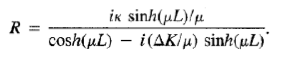 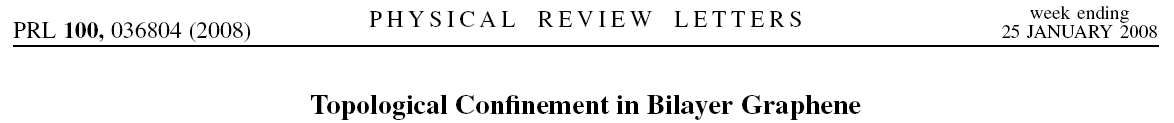 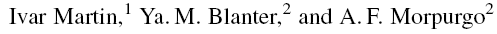 Closed contour
Example: azimuthal symmety:
Dirac Hamiltonian in polar coordinates
zero-mass contour with radius a
zero-energy solution
pseudospin
picks up a        phase along a 
contour arround the origin
divergence at
is multiplied by a small factor
Chiral states of  a Dirac fermion on the contours M(x,y)=0 constitute chiral network
scalar amplitudes on the links
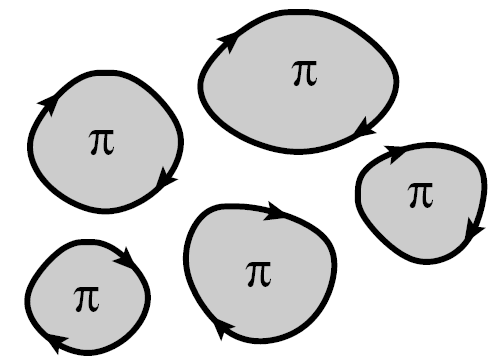 2D electron in a strong magnetic field: 
chiral drift trajectories along equipotential   V(x,y)=0 also constitute a chiral network
Chalker-Coddington network model
J. Phys. C. 21, 2665 (1988)
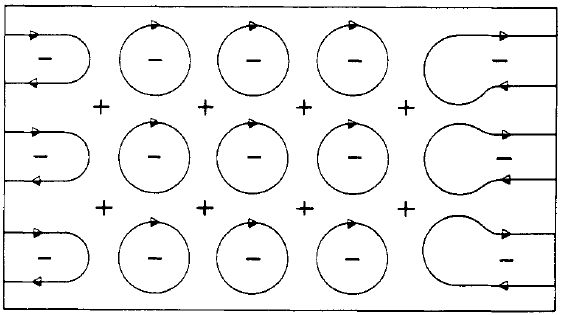 no edge state
fluxes through the contours 
account for the vector structure 
of Dirac-fermion wave functions
can Dirac fermions  delocalize  at                        ?
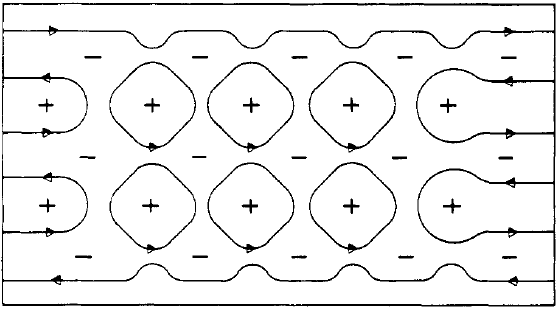 J. H. Bardarson, M. V. Medvedyeva, J. Tworzydlo,
A. R. Akhmerov, and C. W. J. Beenakker, 
Phys. Rev. B. 81, 121414(R) (2010).
edge state
K. Ziegler, Phys. Rev. Lett. 102, 126802 (2009);
Phys. Rev. B. 79, 195424 (2009).
the same as classical percolation
in random potential
in CC model delocalization occurs 
at a single point where
The answer: It depends ...
on details of coupling between two                      contours
general form of the scattering matrix:
flux through small 
contour is zero
small contour                       does 
not support an edge state
the effect of small contours: change of singns of         and
without significantly affecting their absolute values
results in overall phase factor
elimination of  two        fluxes
change of sign is equivalent to elimination of       fluxes  through contacting loops
unlike  the CC model which has random
phases on the links, sign randomness
in       and        is crucial for D-class
in the language of scattering matrix:
N. Read and D. Green, Phys. Rev. B. 61, 10267 (2000).
N. Read and A. W. W. Ludwig, Phys. Rev. B. 63, 024404 (2000).
one small contour:
M. Bocquet, D. Serban, and M. R. Zirnbauer, Nucl. Phys. B. 578, 
628 (2000).
(2001)
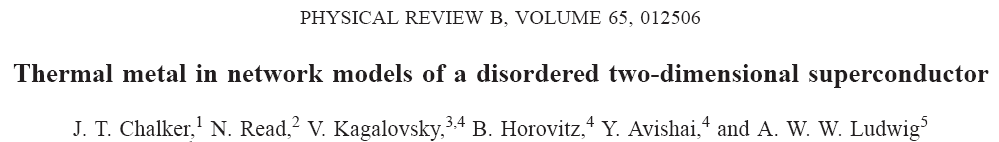 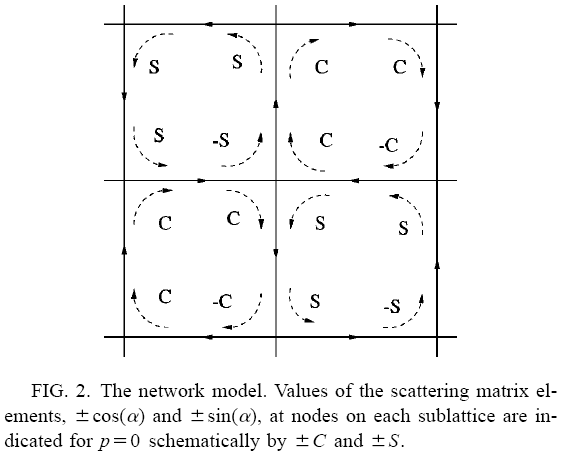 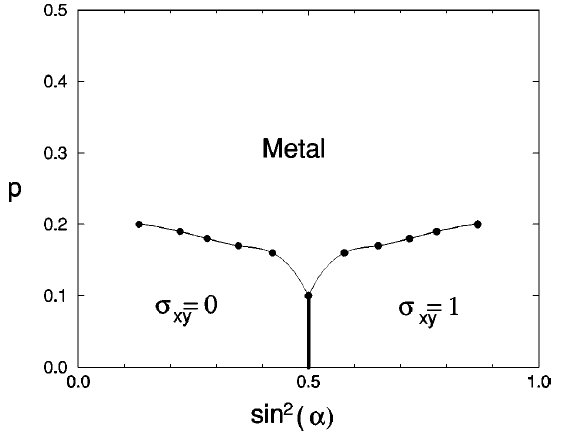 arrangement insures a 
   -flux through each
plaquette
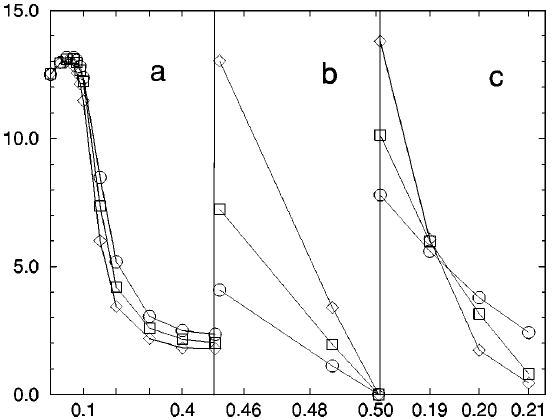 - percentage of  “reversed” 
scattering matrices
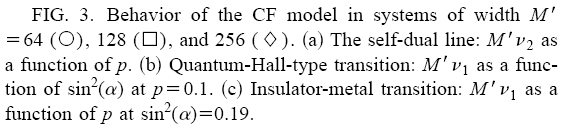 From the point of view of level statistics
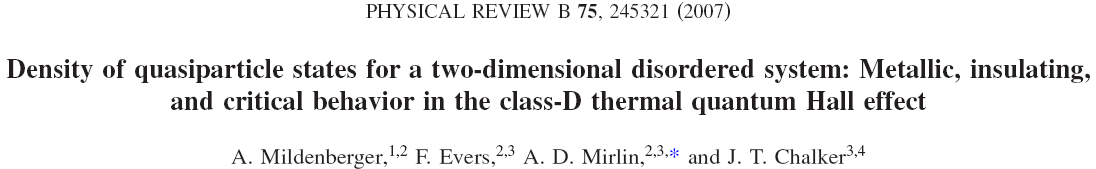 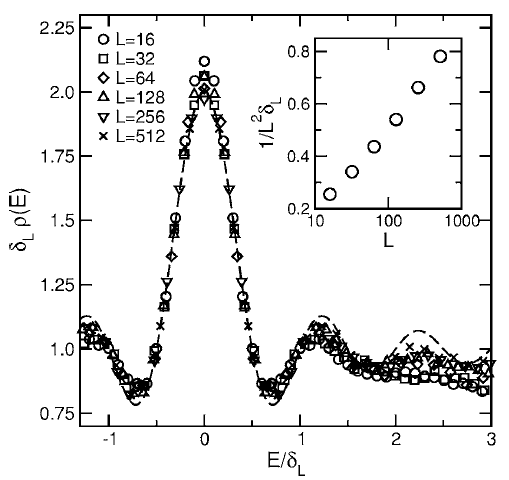 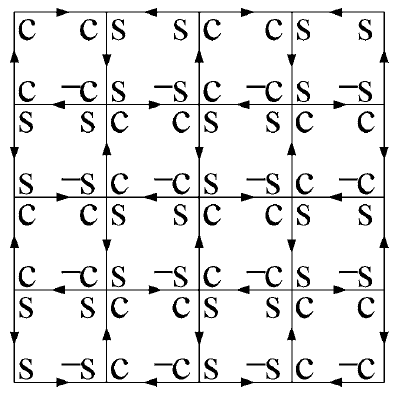 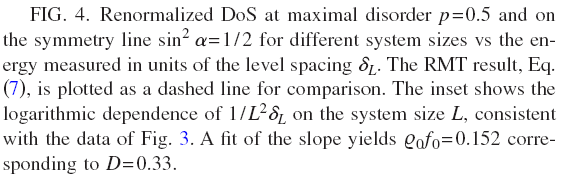 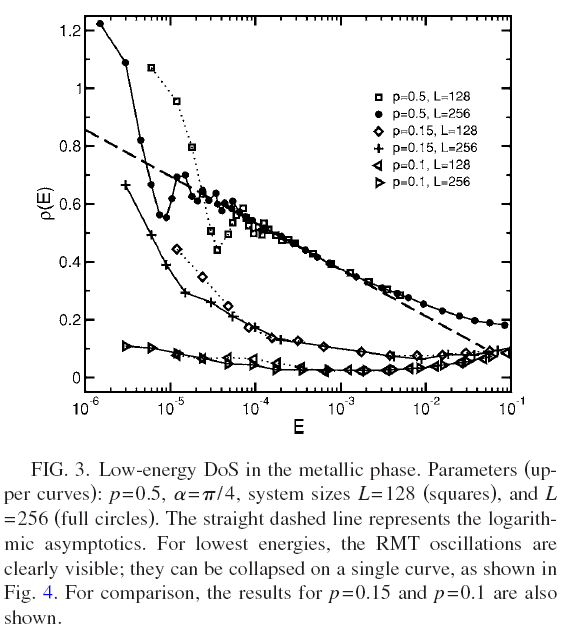 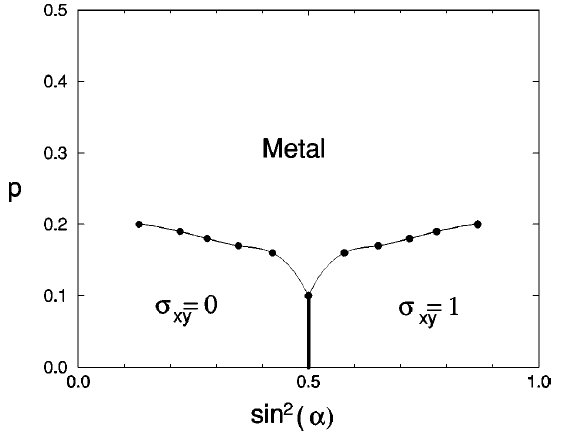 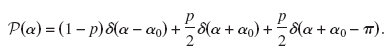 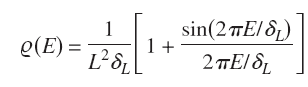 RMT density of states in a sample with size ,  L
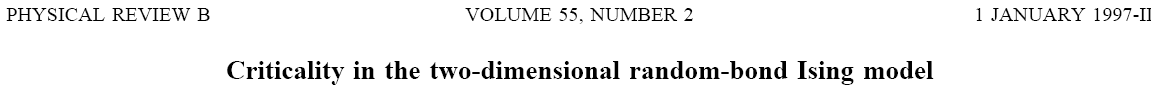 Historically
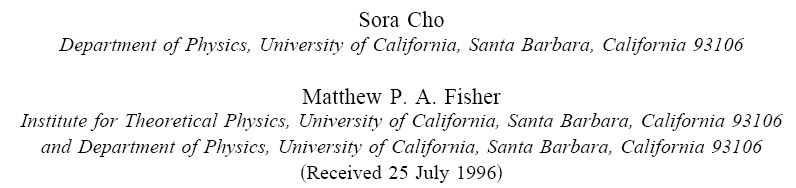 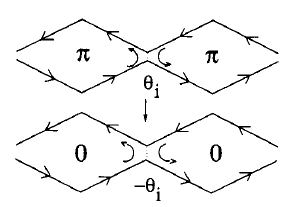 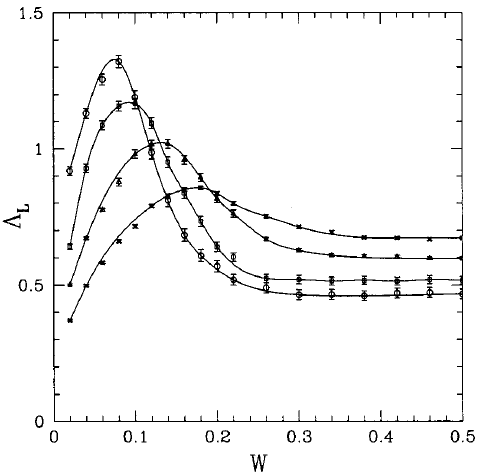 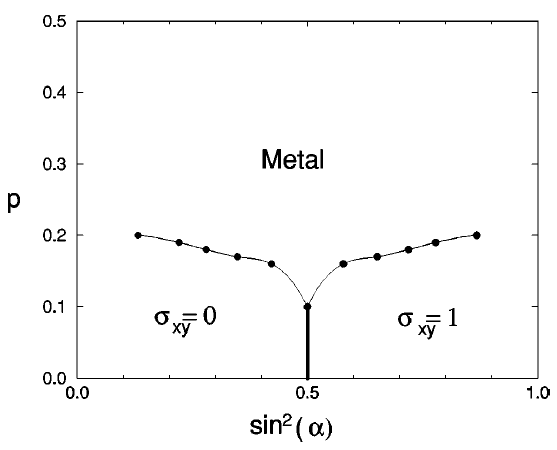 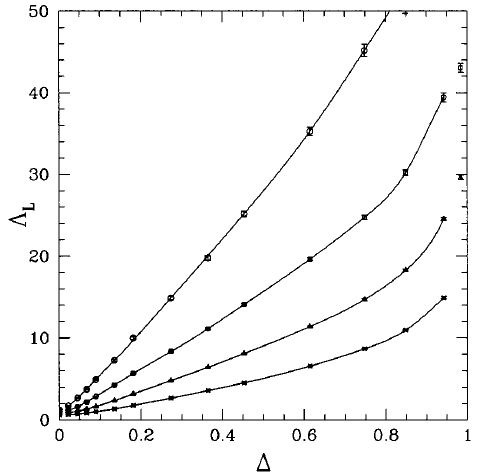 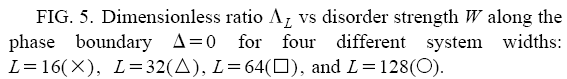 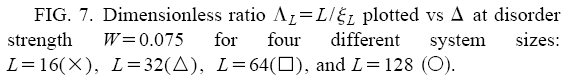 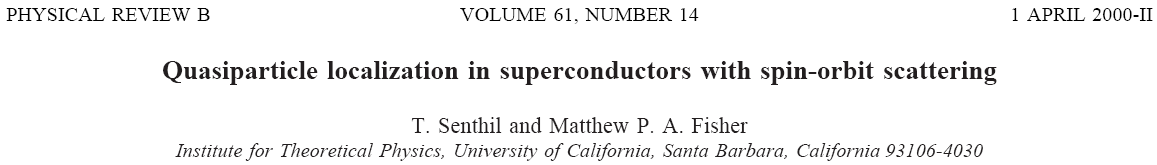 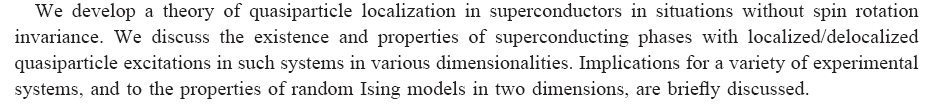 pairing
bare Hamiltonian with SO
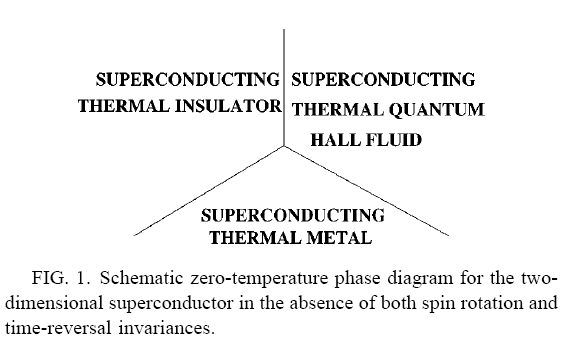 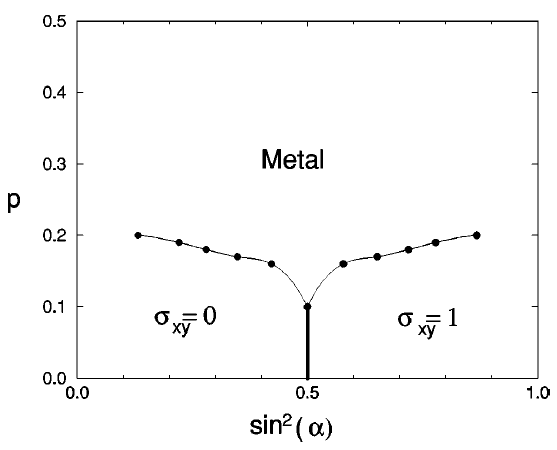 tricritical point
From quasi-1D perspective
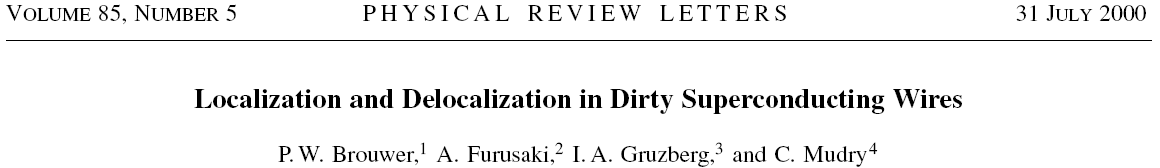 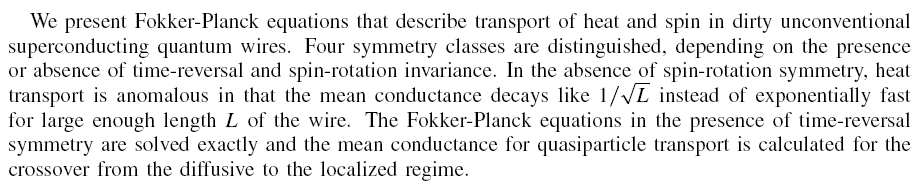 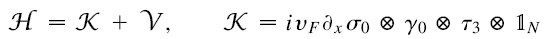 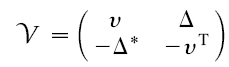 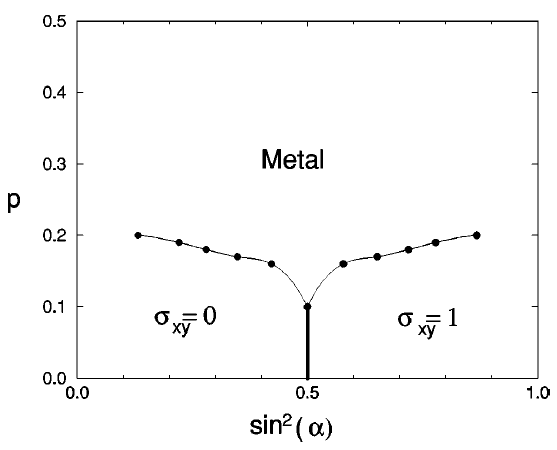 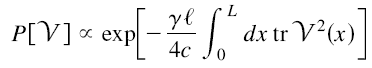 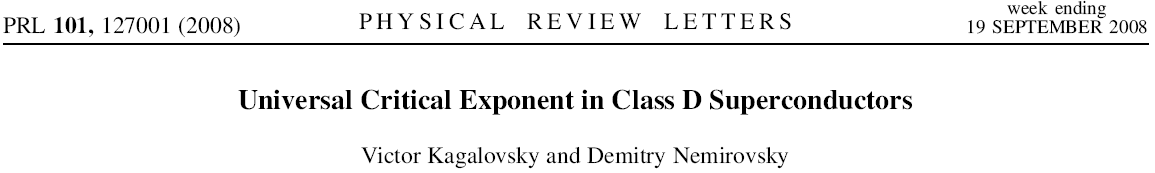 Lately
from
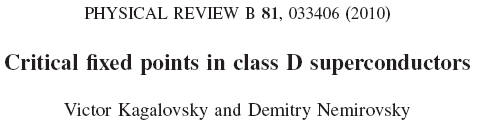 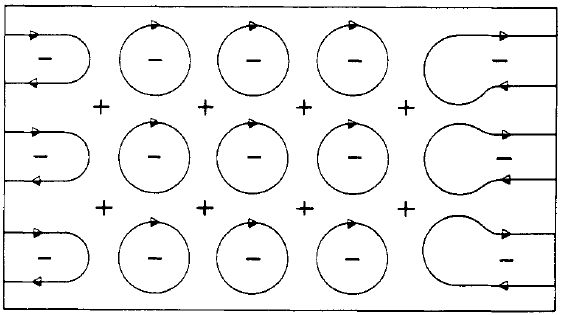 from
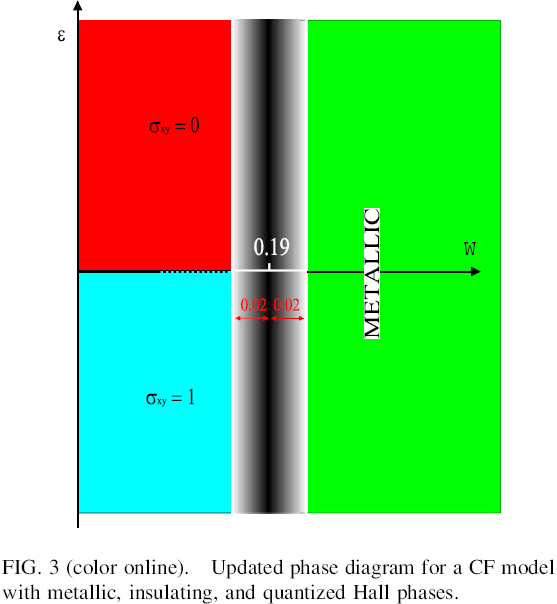 Transfer matrix of a slice of width, M, up to M=256
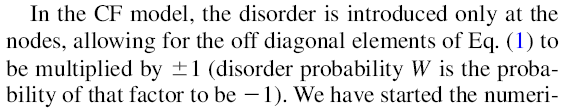 new attractive fixed point
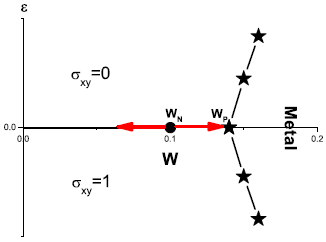 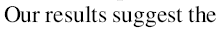 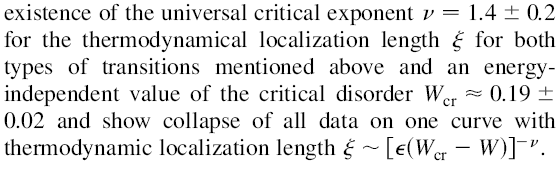 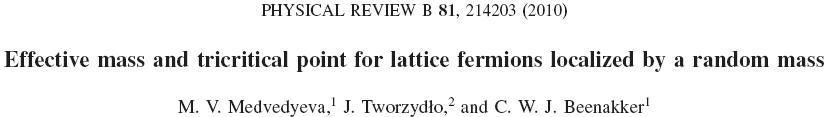 is randomly distributed in the interval
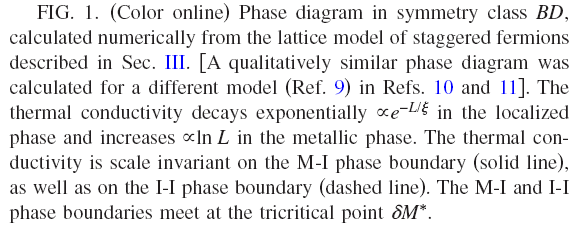 weak antilocalization
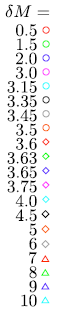 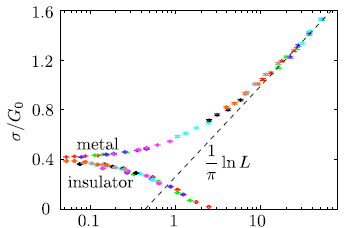 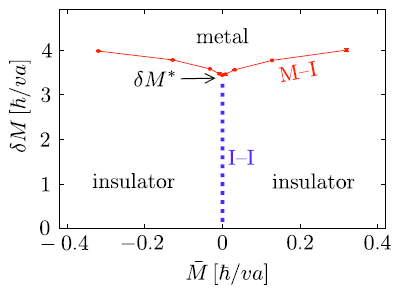 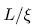 random sign of mass: 
transition at
Principal question:
how is it possible that delocalization takes place when 
coupling between neighboring contours is weak?
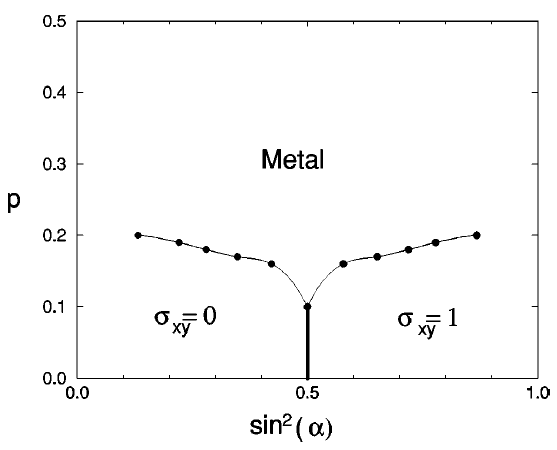 classically must be localized
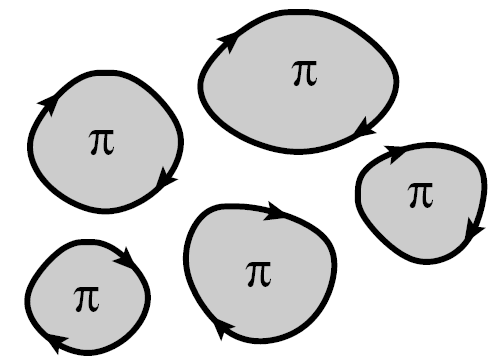 has a classical analog
microscopic mechanism of delocalization due to the disorder in signs of transmission coefficient?
Nodes in the D-class network
transmission
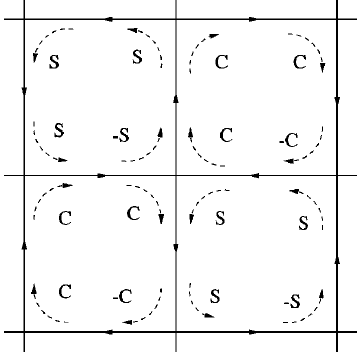 1. change of sign of        
transforms       -fluxes in 
plaquetts        and 
into      -fluxes
reflection
2. change of sign of        
transforms       -fluxes in 
plaquetts       and 
into      -fluxes
signs of  the S- matrix elements ensure        fluxes 
through plaquetts
Cho-Fisher disorder in the signs of masses
A. Mildenberger, F. Evers, A. D. Mirlin, 
and J. T. Chalker,
Phys. Rev. B 75, 245321 (2007).
O(1)  disorder: sign factor  -1 
on each link with probability  w
the limit of strong 
inhomogeneity:
with probability             ;
with probability (1-P)
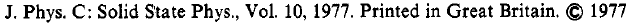 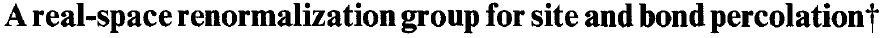 bond between        and         connects
bond between        and         is removed
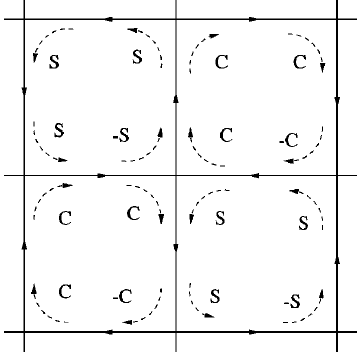 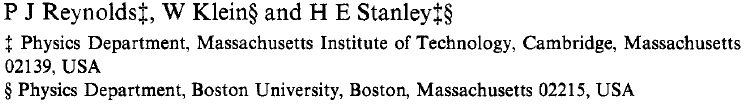 RG transformation for bond percolation on the square lattice
bonds
RG equation
superbond
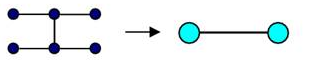 one bond is removed
three bonds are removed
probability that
probability that a
fixed point
a bond connects
superbond connects
scaling factor
localization
radius
Quantum generalization
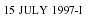 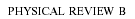 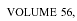 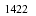 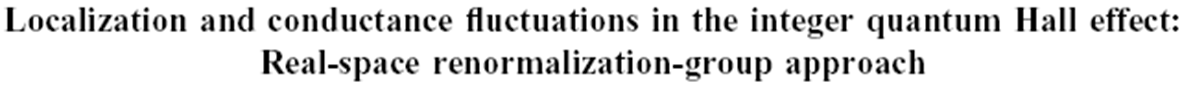 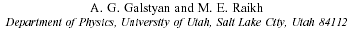 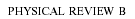 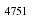 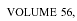 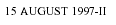 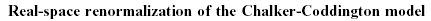 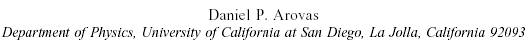 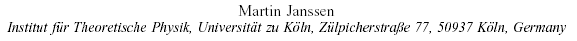 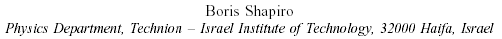 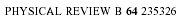 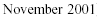 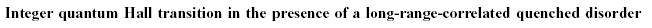 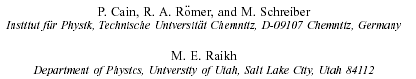 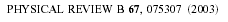 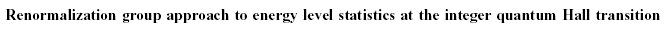 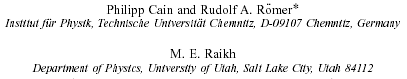 Quantum  generalization
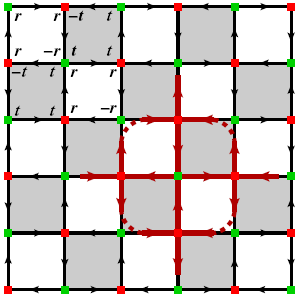 supernode for the 
red sublattice
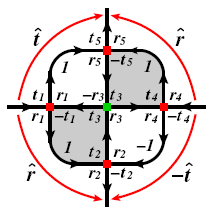 truncation
second RG step
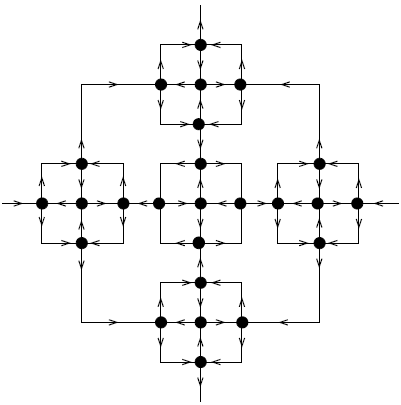 green sublattice
red sublattice
reproduces the structure of  S for 
the red node
S- matrix of the red supernode
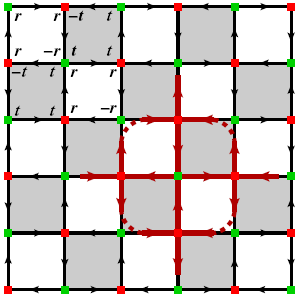 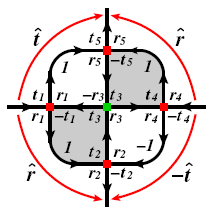 -1 emerges in course of truncationand 
accounts for the missing green node
from five pairs of linear equations we find 
the RG transformations for the amplitudes
S- matrix of supernode consisting of four green 
and one red nodes reproduces the structure
of the green node
Evolution with sample size, L
five pairs
generate a pair
introducing  a vector of a unit length
with “projections”
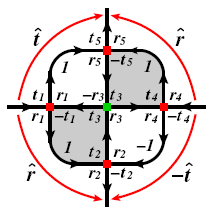 RG transformation
Zero disorder
fixed point
distribution remains symmetric
and narrows
fixed-point distribution :
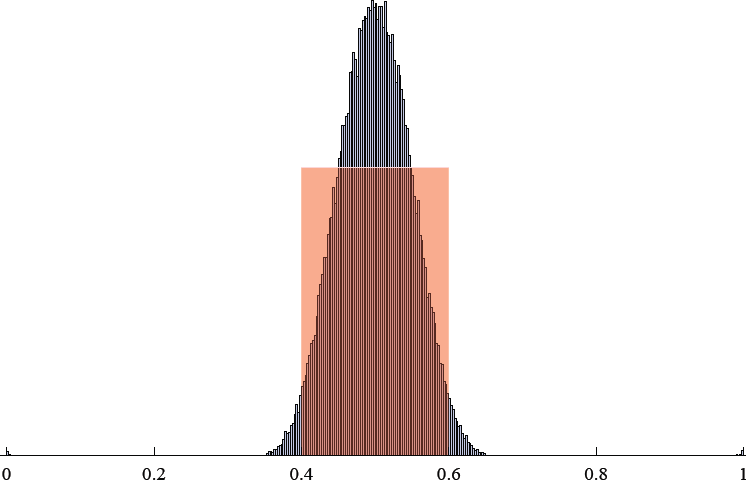 expanding
the rate of narrowing:
no mesoscopic fluctuations at
Critical exponent
If              is centered around               ,
where
the center of              moves to the left as
from
&
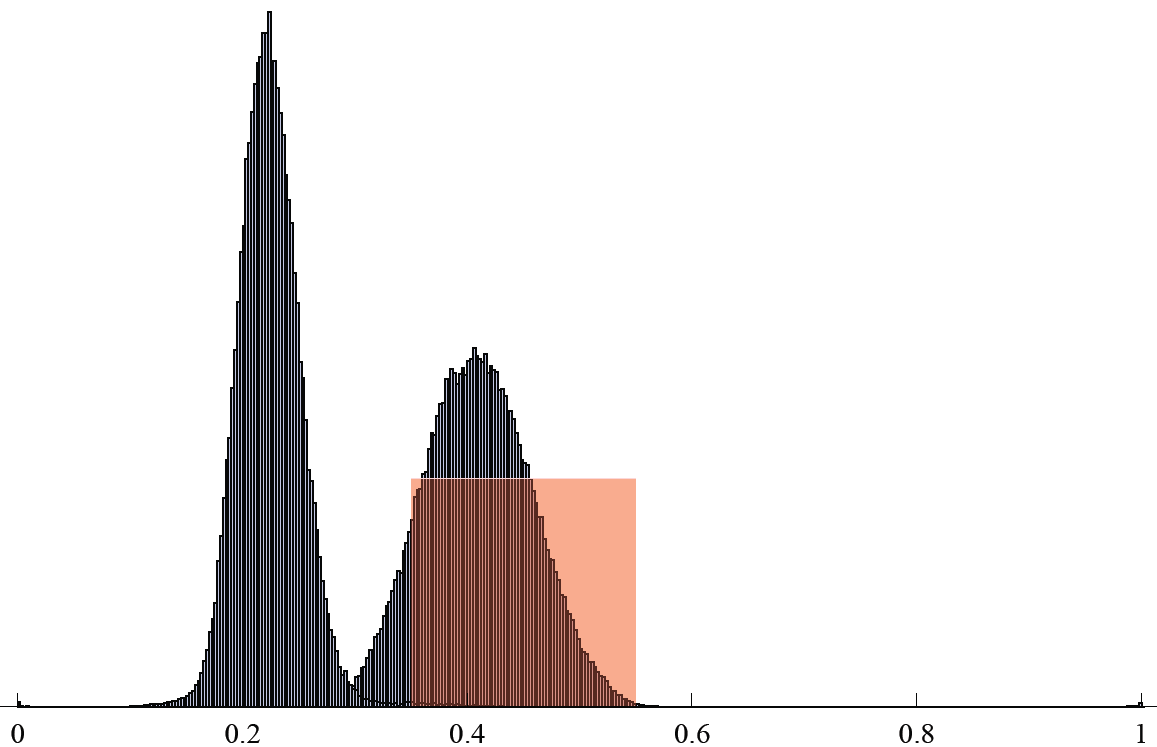 critical exponent:
exceeds exact                by 15 percent
no sign disorder & nonzero average mass
insulator
Finite sign disorder
if  all      are small and            ,  we expect
special realization of sign disorder:
choosing            and                                           ,
we get
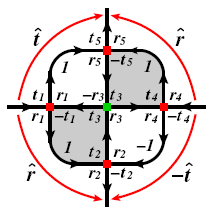 resonant tunneling!
identically
Disorder is quantified as
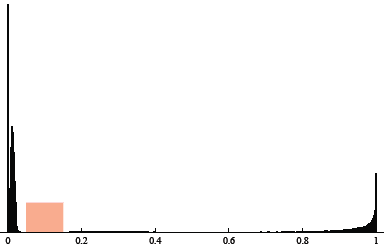 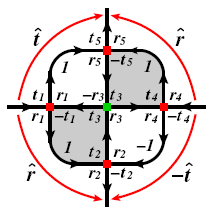 portion of resonances is 27%
1. resonances survive a spread
in the initial distributon of
2. portion of resonances weakly depends 
on the initial distribution
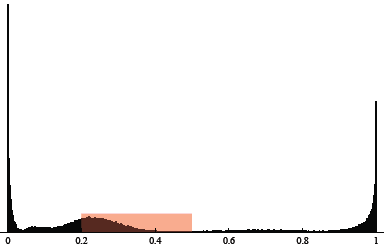 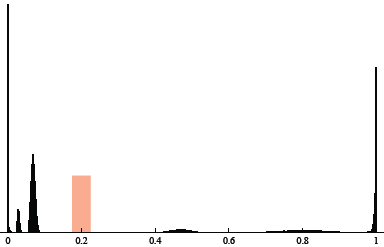 portion of resonances is 26%
portion of resonances is 24%
origin of delocalization: disorder prevents the flow towards insulator
Evolution with the sample size
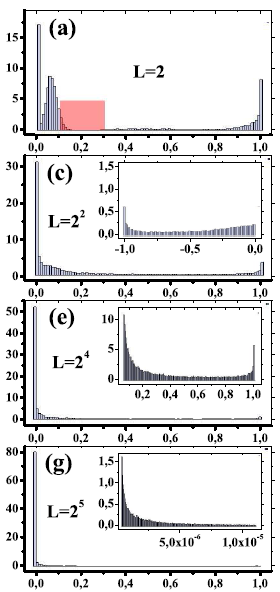 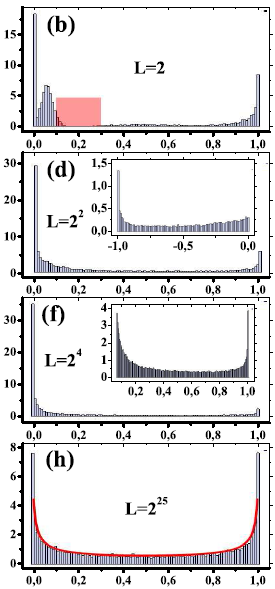 no difference after 
the  first step
distribution of 
reflection amplitudes
difference between two
distributions is small
with                        removed
more resonances for 
stronger disorder
universal distribution
of  conductance,
resonances are suppressed, 
system flows to insulator
resonances drive the system
to metallic phase
Delocalization in terms of unit vector
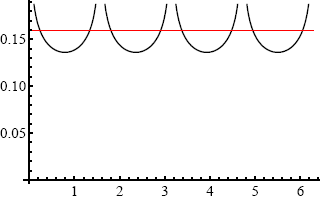 metallic phase corresponds to
no disorder: initial distribution 
with              flows to insulator
is almost homogeneously 
distributed  over unit circle
resonances at intermediate sizes
spread homogeneously
over the circle
upon increasing L
with disorder
Delocalization as a sign percolation
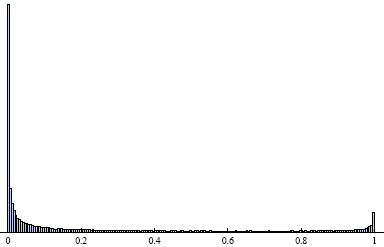 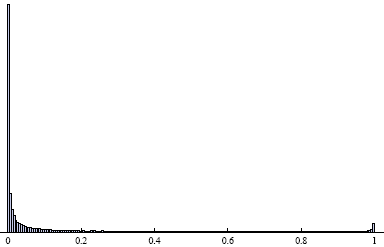 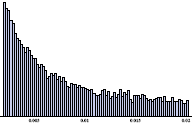 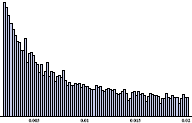 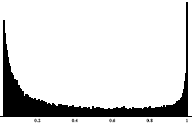 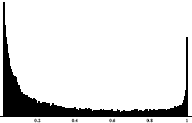 at small L, the difference between                      and                           is minimal  for             ,
but is significant in distribution of amplitudes
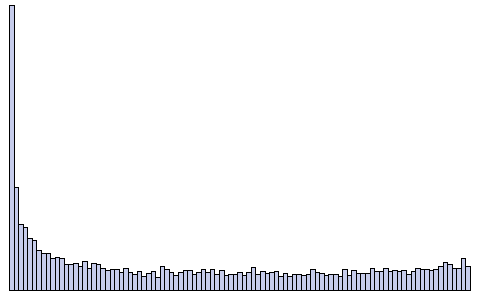 ratio of peaks is
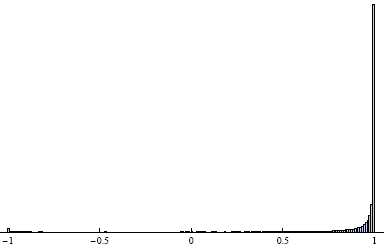 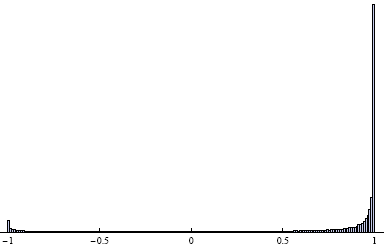 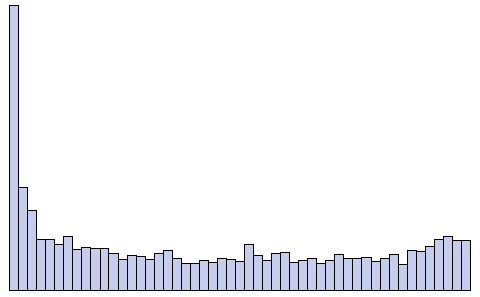 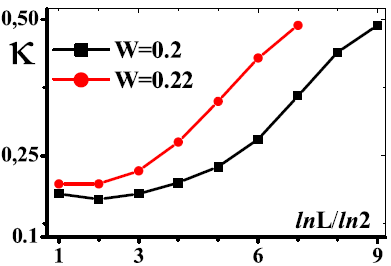 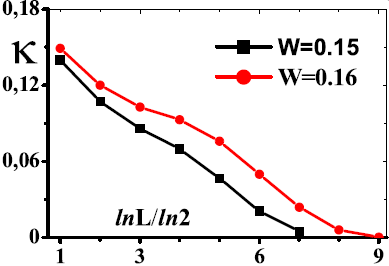 evolution of the portion,        , of negative values of reflection coefficient with the sample size
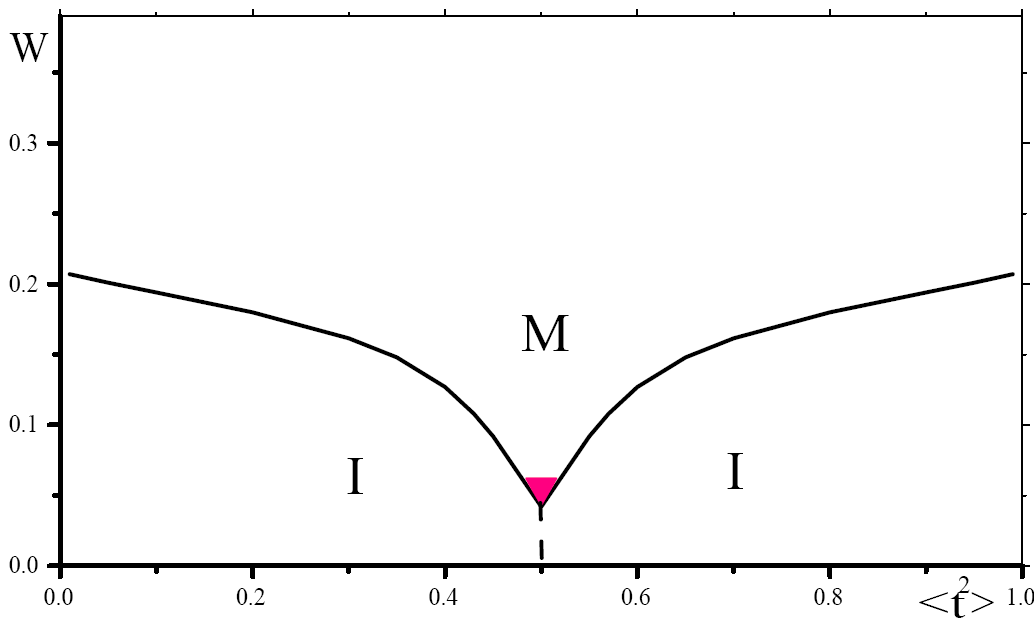 Phase diagram
Critical exponent of  I-M transition
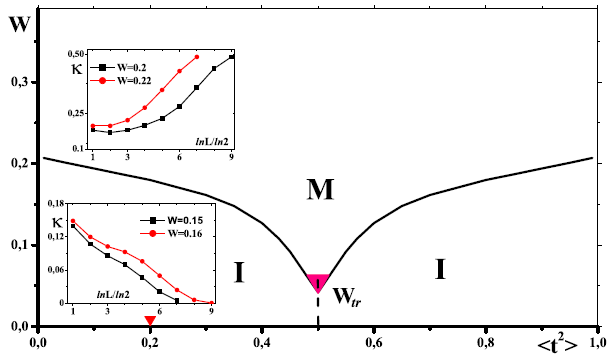 as signs are “erased” with  L, we have
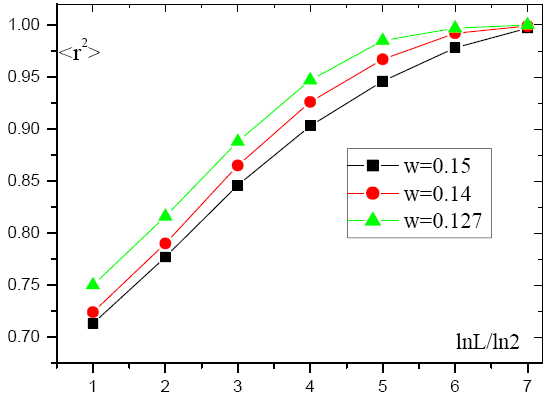 fully localize after         steps
fully localize after       steps
: not a critical region
Tricritical point
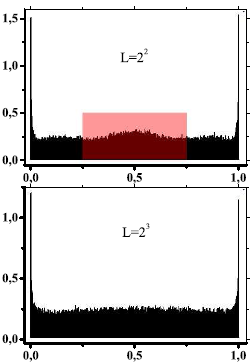 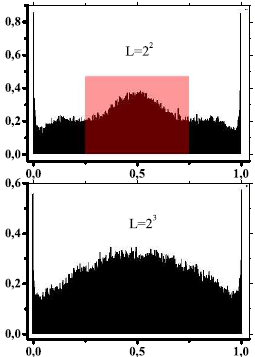 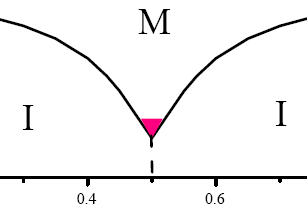 “analytical” derivation of
all        are small, and  are         close to  1
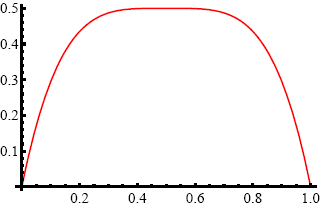 resonance:  only one of these brackets is small
probability that only one of the above brackets is small:
Conclusions
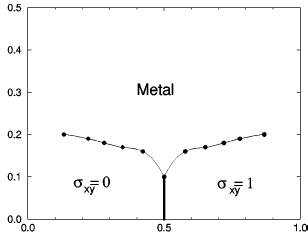 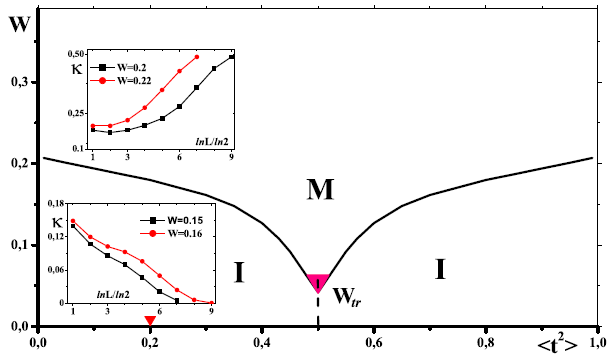 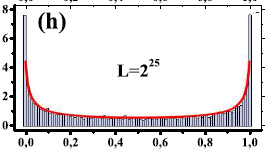 numerics
RG
metallic phase emerges even for  vanishing transmission of the  nodes due to resonances
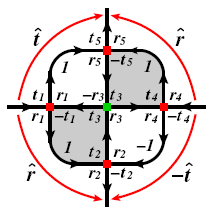 delocalization occurs by proliferation of resonances to larger scales
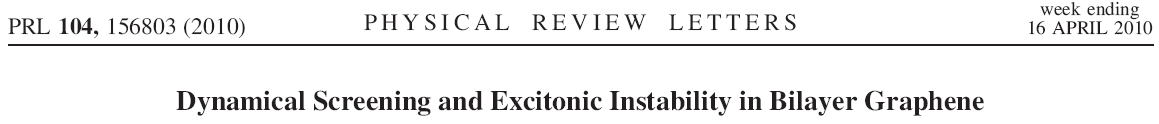 Bilayer graphene:
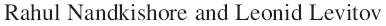 gap of varying sign is generated spontaneously
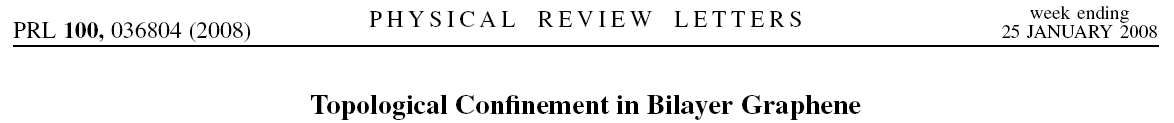 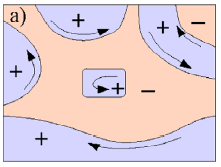 chiral propagation within a 
          given valley
in-gap state
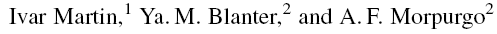 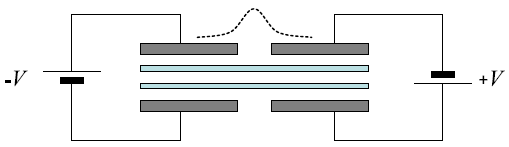 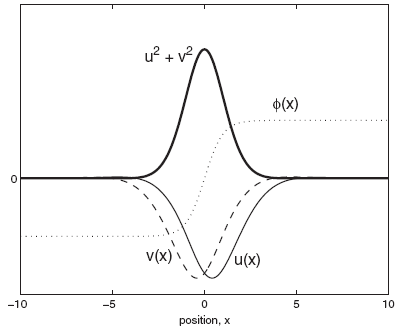 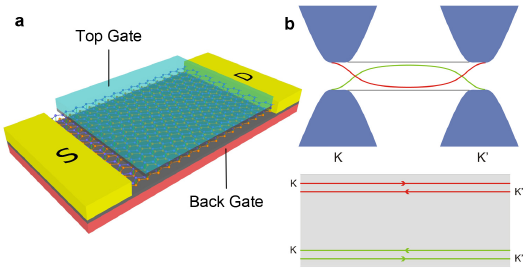 symmetry between
the valleys is lifted
at the edge
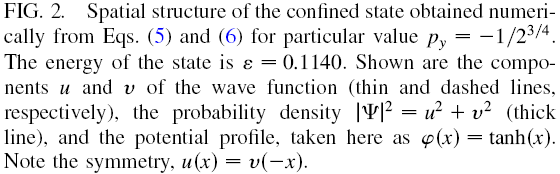 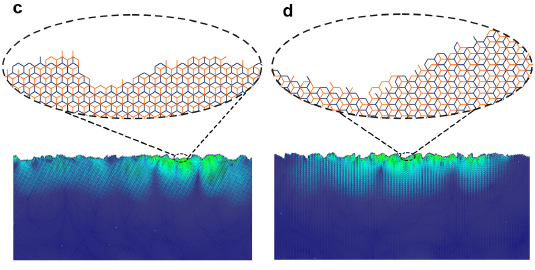 Topological origin of subgap conductance in insulating bilayer graphene
J. Li, I. Martin, M. Buttiker, A. F. Morpurgo, Nature  Physics 7,  38  (2011)
Quantum RG transformation
super-saddle point
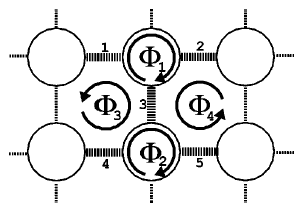 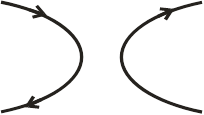 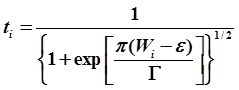 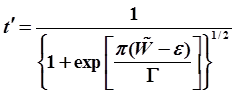 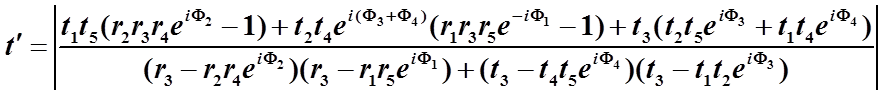 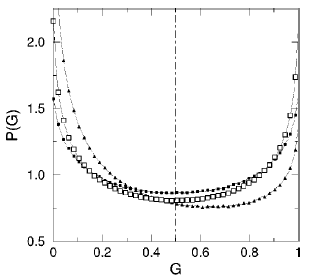 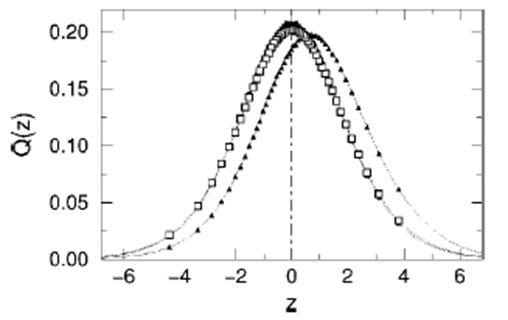 Determination of the critical exponent
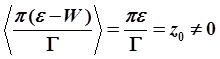 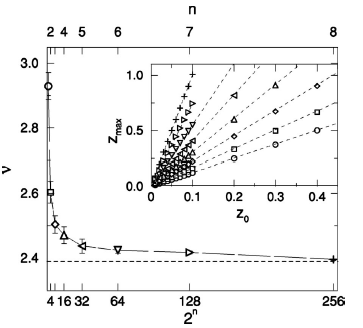 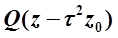 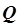 insulator